K-5 Morning Meeting
Wednesday, Feb 10th
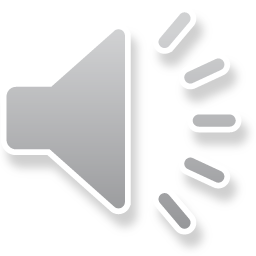 Kindness and Caring
You Got This!
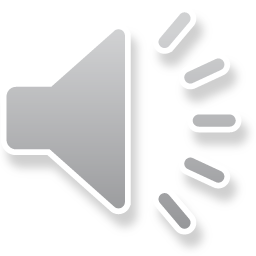 2
[Speaker Notes: © Copyright Showeet.com – Free PowerPoint Templates]
Kindness
What is kindness? It is simply showing that you care and appreciate people.
What does Caring look like? Helping out when needed, identifying people who need support and help.
Caring is giving of yourself in any way possible. It can be a small as a smile or as big as a _______.
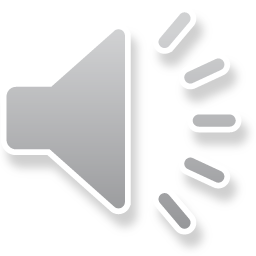 3
[Speaker Notes: © Copyright Showeet.com – Free PowerPoint Templates]
Let Me Introduce….
Mother Teresa
What made Mother Teresa SAD? Why?
How did it make her feel to help people?
Tell about a time that someone helped you. How did it make you feel?
Tell about a time when you helped someone. How did it make you feel?
What motivated Mother Teresa to help others?
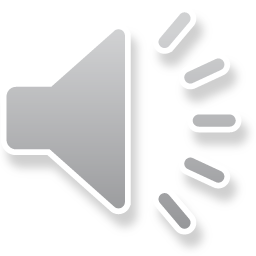 4
[Speaker Notes: © Copyright Showeet.com – Free PowerPoint Templates]
How Can You Help Others?
Think about ways that you can help others and create a list for yourself. 
Try helping those in your family first. Then try helping a friend or neighbor.
Finally think about how you could help a stranger.
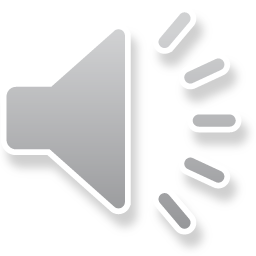 5
Celebrations and Jokes
Drew, Haylee, Hope, McKenzie, Dexter (1/2S)
Cole, JJ, Kohen (5H)
Meghan (5V)
Liam, Taylor, Phillip (4M)
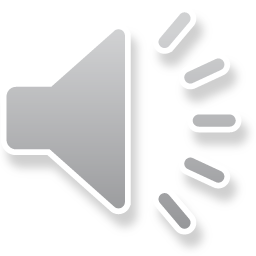 6
YET ANOTHER TITLE GOES HERE
COMPARISON POINT 1
COMPARISON POINT 2
Lorem ipsum dolor sit amet, consectetur adipiscing elit. Ut gravida eros erat. Proin a tellus sed risus lobortis sagittis eu quis est. Duis ut aliquam nisi. Suspendisse vehicula mi diam, sit amet lacinia massa sodales ac. Fusce condimentum egestas nunc a maximus.Quisque et orci purus. Proin dolor mi, ultrices sit amet ipsum placerat, congue mattis turpis. Donec vestibulum eros eget mauris dignissim, ut ultricies dolor viverra. Phasellus efficitur ante nec sem convallis, in ornare est accumsan.
Lorem ipsum dolor sit amet, consectetur adipiscing elit. Ut gravida eros erat. Proin a tellus sed risus lobortis sagittis eu quis est. Duis ut aliquam nisi. Suspendisse vehicula mi diam, sit amet lacinia massa sodales ac. Fusce condimentum egestas nunc a maximus.Quisque et orci purus. Proin dolor mi, ultrices sit amet ipsum placerat, congue mattis turpis. Donec vestibulum eros eget mauris dignissim, ut ultricies dolor viverra. Phasellus efficitur ante nec sem convallis, in ornare est accumsan.
7
Title here
Lorem ipsum dolor sit amet, consectetur adipiscing elit. Ut gravida eros erat. Proin a tellus sed risus lobortis sagittis eu quis est. Duis ut aliquam nisi. Suspendisse vehicula mi diam, sit amet lacinia massa sodales ac. Fusce condimentum egestas nunc a maximus.
Quisque et orci purus. Proin dolor mi, ultrices sit amet ipsum placerat, congue mattis turpis. Donec vestibulum eros eget mauris dignissim, ut ultricies dolor viverra. Phasellus efficitur ante nec sem convallis, in ornare est accumsan.
8
TABLE TITLE GOES HERE
9
Large Image slide
[Speaker Notes: © Copyright Showeet.com – Free PowerPoint Templates]
THANKYOU
WWW. ALPINESKIHOUSE.COM
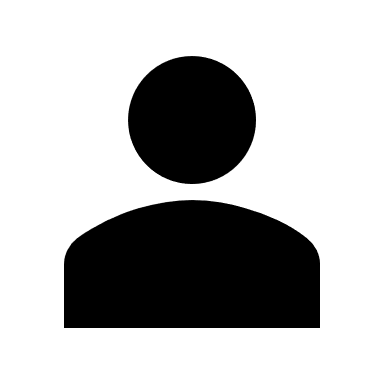 VICTORIA LINDQVIST
+1 (589) 555‐0199
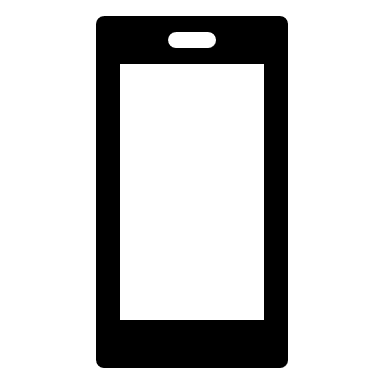 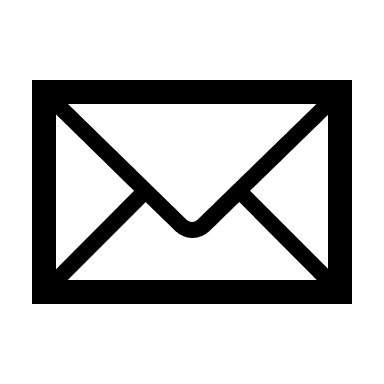 victoria@alpineskihouse.com
Customize this Template
Template Editing Instructions and Feedback
12